Лекция № 2Организация работы в санитарно-гигиенических лабораториях.
План лекции:
1.Задачи, структура, оборудование , правила работы и техника безопасности в санитарно-гигиенических лабораториях.
2.Организация рабочего места.
3. Методы гигиенических  исследований
1.Задачи, структура, оборудование , правила работы и техника безопасности в санитарно-гигиенических лабораториях.
Задачи санитарно-гигиенических лабораторий
Основные задачи правильной организации работы лабораторий санитарно-эпидемиологических станций любого профиля следующие:
1. Обеспечение квалифицированного проведения лабораторных исследований.
2. Проведение планомерной организационно-методической работы в комплексе с санитарными врачами отраслевого отдела санитарно- эпидемиологических станций, частью которых является лаборатория.
3. Непрерывное повышение квалификации кадров лаборатории.
4. Постоянный процесс освоения (и разработки) новых лабораторных методов. Совершенствование и внедрение новых форм и комплексной системы лабораторного исследования, рационализация научная организация труда работников лаборатории.
5. Систематическое обогащение лабораторных материалов, стремление к тематической направленности лабораторной работы.
Структура СГЛ
По содержанию, объему работы и обязательному минимуму производимых лабораторных исследований лаборатории делятся на две  группы:
1. Лаборатории республиканских, краевых, областных и городских (города с районным делением) санитарно-эпидемиологических станций, а также бассейновых санитарно-эпидемиологических станций на водном транспорте.
2. Лаборатории городских (в городах без районного деления районных и санитарно-эпидемиологических станций сельских районов.
На базе лабораторий первой группы проводится обобщение результатов исследований, разработка, апробация и внедрение новых лабораторных методов. В них могут также выполняться различные исследования в виде помощи подведомственным санитарно-эпидемиологическим станциям.
Содержание работы лабораторий второй группы отличается гораздо большим удельным весом лабораторных исследований и значительно меньшим объемом   организационно-методической работ.
В санитарно-гигиеническую лабораторию входят четыре структурных отделения: 
1. Отделение гигиены питания,
2. Отделение по исследованию воды, почвы и атмосферного воздуха,
3. Отделение по исследованию воздуха рабочей зоны,
4. Отделение физико-химических методов исследования.
Отделение гигиены питания
Проводят исследование
Все виды продовольственного сырья и пищевых продуктов промышленного производства, в том числе: 
полуфабрикаты,
кулинарные и кондитерские изделия,
молоко и молочные продукты,
мясо и мясные продукты,
плоды и овощи,
напитки, соки, все виды алкогольной продукции,
биологически активные добавки к пище, пищевые добавки,
исследования с целью подтверждения срока хранения.
Отделение по исследованию воды, почвы и атмосферного воздуха
Проводят исследование
Вода (питьевая централизованных и нецентрализованных систем водоснабжения, бассейнов, открытых водоемов, техническая, сточная, дистиллированная), 
бутилированная вода, воздух (атмосферный, общественных и жилых помещений),
воздух рабочей зоны на предприятиях различных отраслей, в том числе с целью аттестации рабочих мест),
почва,
дезинфекционные средства.
3. Отделение по исследованию воздуха рабочей зоны
Проводят исследование
воздух рабочей зоны производственных и иных помещений на соответствие критериям безопасности и/или безвредности
определение вредных химических факторов в рамках работы по специальной оценке условий труда (СОУТ)
смывы с кожи, спецодежды, оборудования, рабочих поверхностей
вентиляционные выбросы предприятий
4. Отделение физико-химических методов исследования
Проводят исследование
Проведение физико-химических исследований пищевых продуктов, продовольственного сырья и объектов окружающей среды,
определение подлинности масел и жиров растительного и животного происхождения по жирнокислотному составу,
определение действующих веществ в биологически активных добавках к пище, 
подтверждение заявленного сырьевого происхождения этилового спирта,
определение хлорорганических соединений в мясе птицы, 
идентификация летучих органических соединений в воде и воздухе,
микроэлементный анализ объектов окружающей среды и биологических объектов, 
идентификация элементного состава сплавов методом рентгено - флуоресцентной спектрометрии,
материалы и изделия, контактирующие с пищевыми продуктами,
парфюмерно-косметическая продукция и товары детского ассортимента,
бытовая химия,
отделочные и строительные материалы (краски, лаки напольные покрытия, клеи и т.д.),
содержание этилового спирта и денатурирующих добавок, 
содержание метилового спирта в автомобильных стеклоочистителях, 
дезинсекционные и дератизационные средства.
Оборудование СГЛ
Лаборатории оснащены д.б высококлассным оборудованием , что позволяет обеспечить качество работ на всех стадиях проведения лабораторных исследований,  отделении  физико-химические методы исследования д.б такие оборудовании: 
хромато-масс-спектрометрия,
атомная абсорбция, в том числе с индуктивно-связанной плазмой,
изотопная масс-спектрометрия,
высокоэффективная жидкостная хроматография, в том числе с масс-детектированием,
капиллярный электрофорез и многие другие.
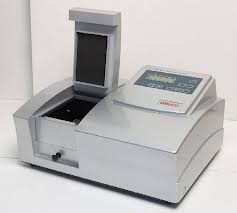 Правила работы и техника безопасности в санитарно-гигиенических
Для работы в лаборатории каждый лаборант должен иметь:
 специальную одежду 
косынку или шапочку, 
при работе с концентрированными кислотами или насыщенными щелочами должен надевать прорезиненный или полиэтиленовый фартук,
 перчатки,
защитные очки,
маска,
обувь нескользящей подошве.
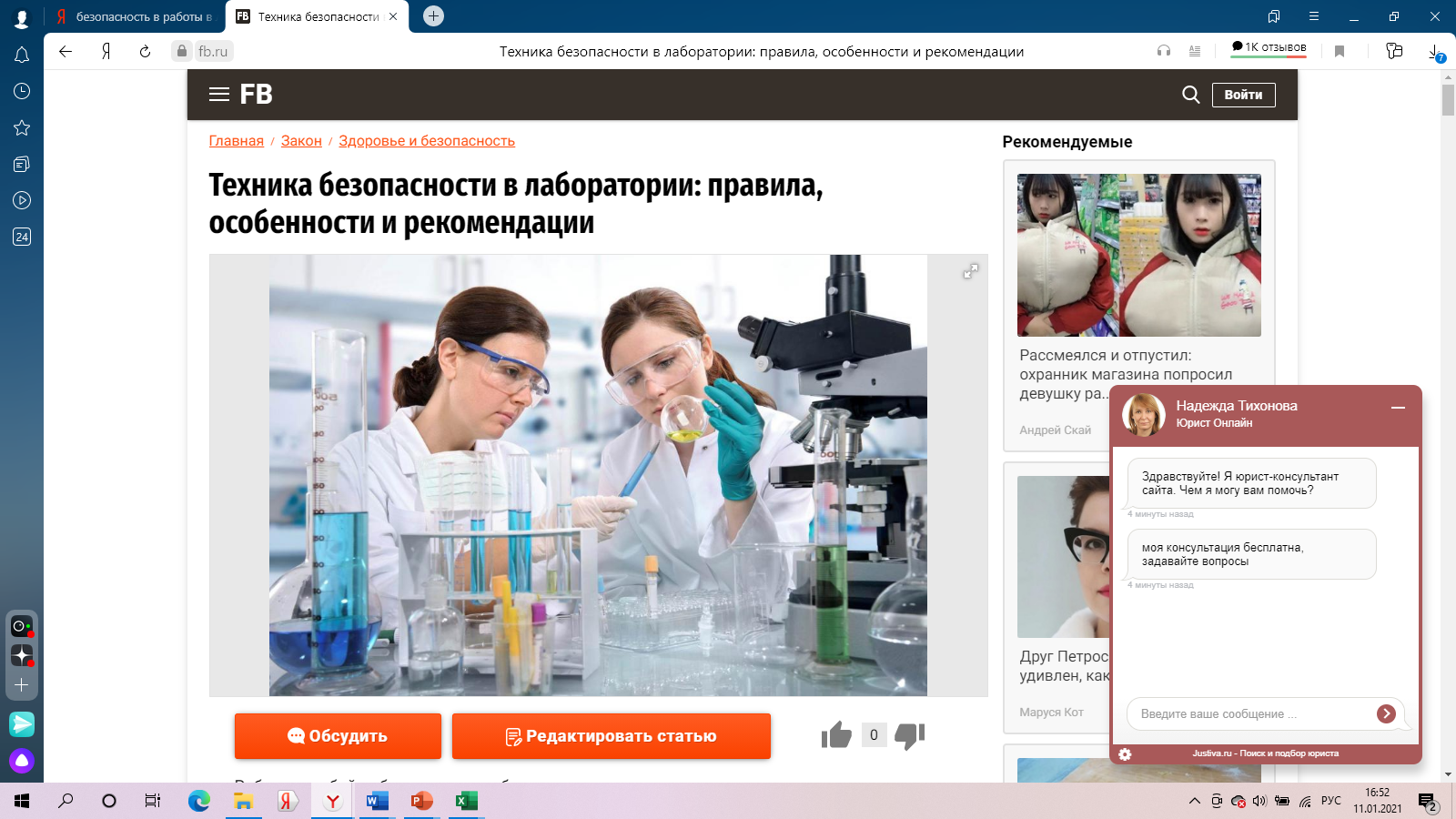 Выходя из лаборатории, лаборант должен снять халат.
Косынки или шапочки защищают волосы и голову от воздействия реактивов и поддерживают волосы, которые могут помешать работе. 
Прорезиненный (или полиэтиленовый) фартук необходим при работе с едкими веществами и при мытье посуды. Он должен быть длинным и закрывать ноги. 
Для предотвращения ожога пальцев рук следует надевать резиновые перчатки перед мытьем посуды, содержа­щей остатки едких веществ. 
Резиновые перчатки следует применять также при работе с различными реактивами, при мытье посуды, при уборке в лаборатории. 
После работы перчатки нужно вымыть с мылом, вытереть полотенцем и пересыпать их тальком или мелом. Все это нужно проделать, не снимая перчаток с рук. Затем нужно снять перчатки, вывернув их наизнанку, а руки вымыть с мылом и смазать кремом.
Для защиты глаз от попадания в них химических реактивов необходимо надевать защитные очки, хорошо прилегающие к лицу. 
Желательно, чтобы очки были изготовлены из органического стекла, которое не дает осколков.
 В очках нужно проводить те исследования, при которых возможны вспышки, разбрызгивания и т. д.
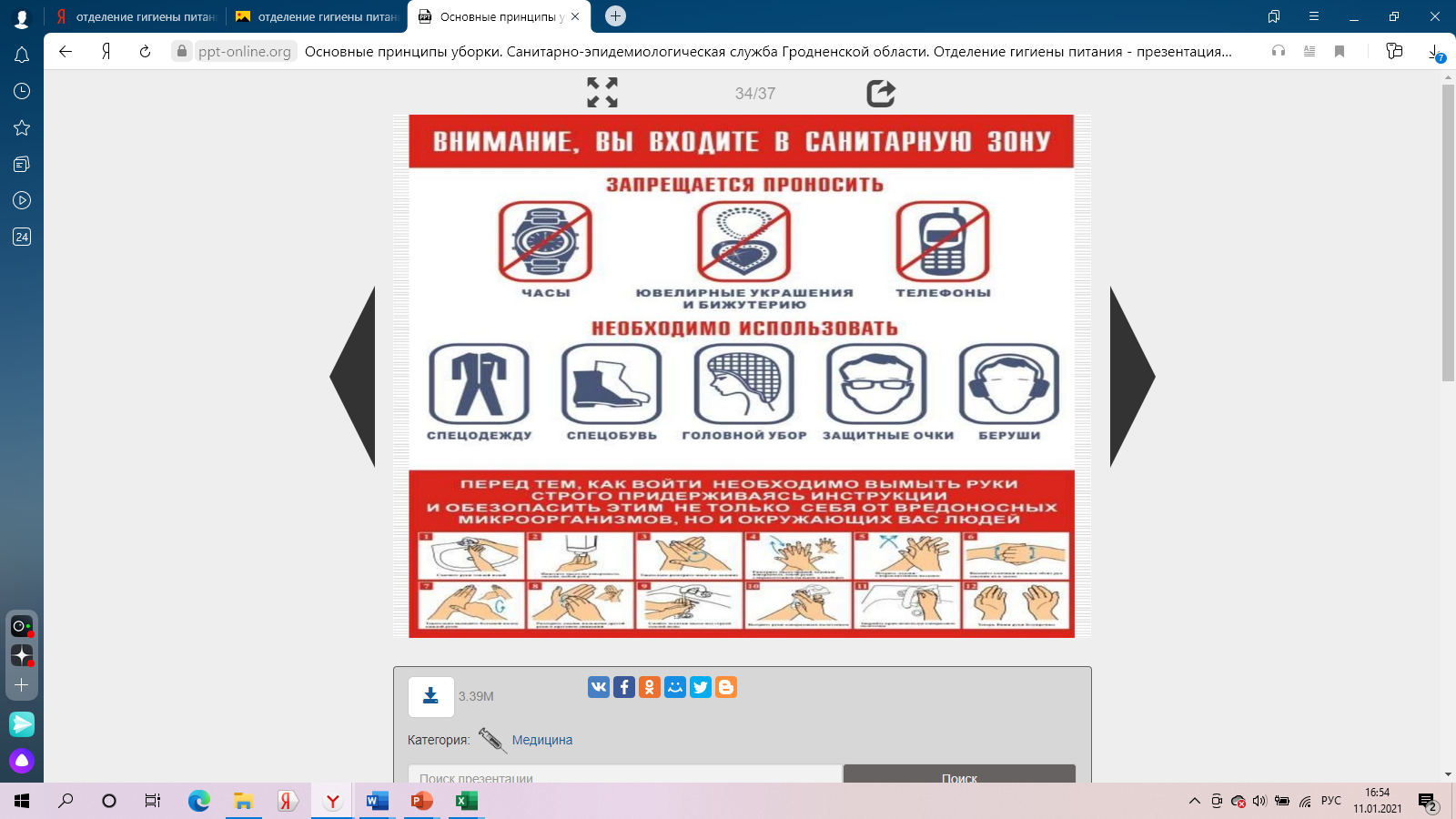 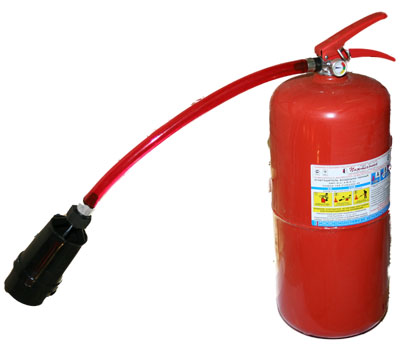 В целях пожарной безопасности в лаборатории должен быть пенный огнетушитель заполненный концентрированным раствором натрия гидрокарбоната металлический баллон, внутри которого укреплена ампула с серной кислотой. 
Эта ампула непосредственно сообщается с ударным устройством — штифтом, находящимся снаружи баллона. 
Для того чтобы воспользоваться огнетушителем, нужно ударить штифтом об пол, при этом ампула разбивается. 
Серная кислота и натрия гидрокарбонат образуют углекислый газ, который, бурно вспенивая раствор, вырывается из отверстия на горящую поверхность и, прекращая доступ кислорода к ней, гасит горение.
Для тушения пожара в лаборатории не всегда можно использовать воду. 
Так, если в помещении лаборатории хранятся щелочные металлы (натрий, калий), то тушение водой может вызвать сильный взрыв. 
В таком случае лучше для тушения пожара применить покрывало из асбеста или войлока. Иногда можно воспользоваться песком, засыпая им небольшие горящие предметы. 
Песком пользуются и в других случаях. Так, если на рабочий стол пролита щелочь, то ее засыпают песком, затем удаляют песок и заливают разбавленной соляной  или уксусной кислотой. 
После этого удаляют кислоту тряпкой и промывают поверхность водой.
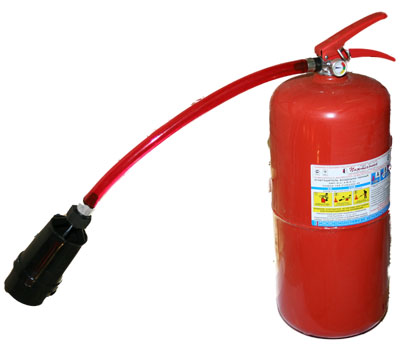 Следует систематически соблюдать правила    техники безопасности
Необходимо всегда помнить, что легковоспламеняющиеся летучие вещества (эфиры, спирты, бензин и др.), а также ядовитые газообразные (хлор, хлороводород, пары ртути и др.) реактивы могут причинить вред здоровью лаборанта, поэтому работать с ними нужно в вытяжном шкафу (в случае его неисправности — в противогазе). 
Для переливания концентрированных кислот и щелочей, пользоваться специальными приборами. Кислоту лить в воду, а не наоборот.
Насасывать химические реактивы в пипетку с помощью груши.
Перед началом работы во всех помещениях включать вентиляционные устройства.
Отработанные жидкости спускать в канализацию только после обеззараживания.
Полученные для исследования пробы держать в вытяжном шкафу вдали от нагревательных приборов.
Предназначенные для работы под давлением или вакуумом сосуды предварительно испытывать на максимальное давление и разрежение.
Исследования нужно проводить только в чистой химической посуде. После окончания эксперимента посуду сразу же следует мыть.
Во время нагревания жидких и твердых веществ в пробирках и колбах нельзя направлять их отверстия на себя и соседей. Нельзя также заглядывать сверху в открыто нагреваемые сосуды во избежание возможного поражения при выбросе горячей массы.
Во время работы в лаборатории необходимо соблюдать чистоту, тишину, порядок и правила техники безопасности, так как поспешность и небрежность часто приводят к несчастным случаям с тяжелыми последствиями.
Каждый работающий должен знать, где находятся в лаборатории средства противопожарной защиты и аптечка, содержащая все необходимое для оказания первой помощи.
Категорически запрещается в лаборатории курить, принимать пищу, пить воду.
2.Организация рабочего места.
Важным условием работы лаборатории является правильная организация рабочего места и наличие необходимого оборудования.
1. На рабочем месте лаборанта должно быть все необходим для проводимых в данный момент анализов: приборы, посуда, реактивы, инструментарий.
2. На каждой склянке с реактивом должна быть четкая надпись. После работы использованные приборы, реактивы необходимо ставить на место.
3. Необходимо соблюдение чистоты рабочего места.
4. Лаборант обязан быть внимательным, точным и аккуратным в работе, не должен допускать небрежности.
5. Лаборант должен правильно вести документацию и отчетность. У каждого работающего должен быть свой рабочий журнал, куда записываются все производимые исследования и расчеты с конечными результатами.
6. Следует принять за правило: немедленно после работы убирать с лабораторного стола обработанные пробы, грязную посуду, а также растворы и реактивы, применявшиеся во время предыдущих определений (если они будут нужны в будущем, их следует хранить в специально отведенном месте).
7. Лаборант обязан повторить работу при любой замеченной ошибке (неточность отмеривания, взвешивания, потери при растворении, переливании), так как даже незначительные ошибки могут влиять на результаты определения.
3.Методы гигиенических  исследований
Санитарно-описательный метод: наиболее простой и старый, дающий приближённое представление об изучаемом объекте.
Органолептические методы основаны на : восприятии органов чувств и используются при определении посторонних запахов в атмосферном воздухе, при оценке качества питьевой воды и пищевых продуктов
Физические методы- инструментальные, когда с помощью приборов исследуется физические параметры(температура, влажность, излучение, шум, освещение).
Химические методы используют в основном для: количественного химического анализа атмосферного воздуха, воздуха производственных помещений, воды водоёмов, пищи и пищевых продуктов, состава почвы
Радиохимическими методами устанавливают: количественный состав радиоактивных веществ во внешней среде.
6. К современным  физико-химическим методам относятся: спектрометрический, радиометрический, дозиметрический, люминесцентный анализ.
Они являются высокочувствительными, специфичными и точными. В ряде случаев применяются экспресс-методы (ускоренные).
 Наиболее перспективны методы газовой хроматографии, атомной абсорбции, полярографии, спектрофотомерии.
 С их помощью осуществляются идентификация и количественная оценка химических веществ в воздухе, воде, почве, биологических материалах и других средах.
Современные физико-химические методы
Атомная абсорбция
Полярография
Современные физико-химические методы
Газовая хроматография
Спектрофотометрия
Методы гигиенических  исследований(продолжение)
6. Биологические методы - бактериологический и гельминтологический.
- Бактериологические методы используют при: санитарно – гигиенических исследованиях питьевой воды, пищевых продуктов, а также воздуха, почвы, сточных вод, одежды, оборудования на предприятиях пищевой промышленности, обществ, питания. Первостепенное внимание обращается на определение общего числа микробов и на наличие санитарно-показательных микроорганизмов. Серологические методы применяют дополнительно к бактериологическим, используя реакции агглютинации, преципитации и РСК.
- Гельминтологическими методами определяют: наличие гельминтов, их яиц и личинок в почве, воде, овощах, мясе и других объектах.
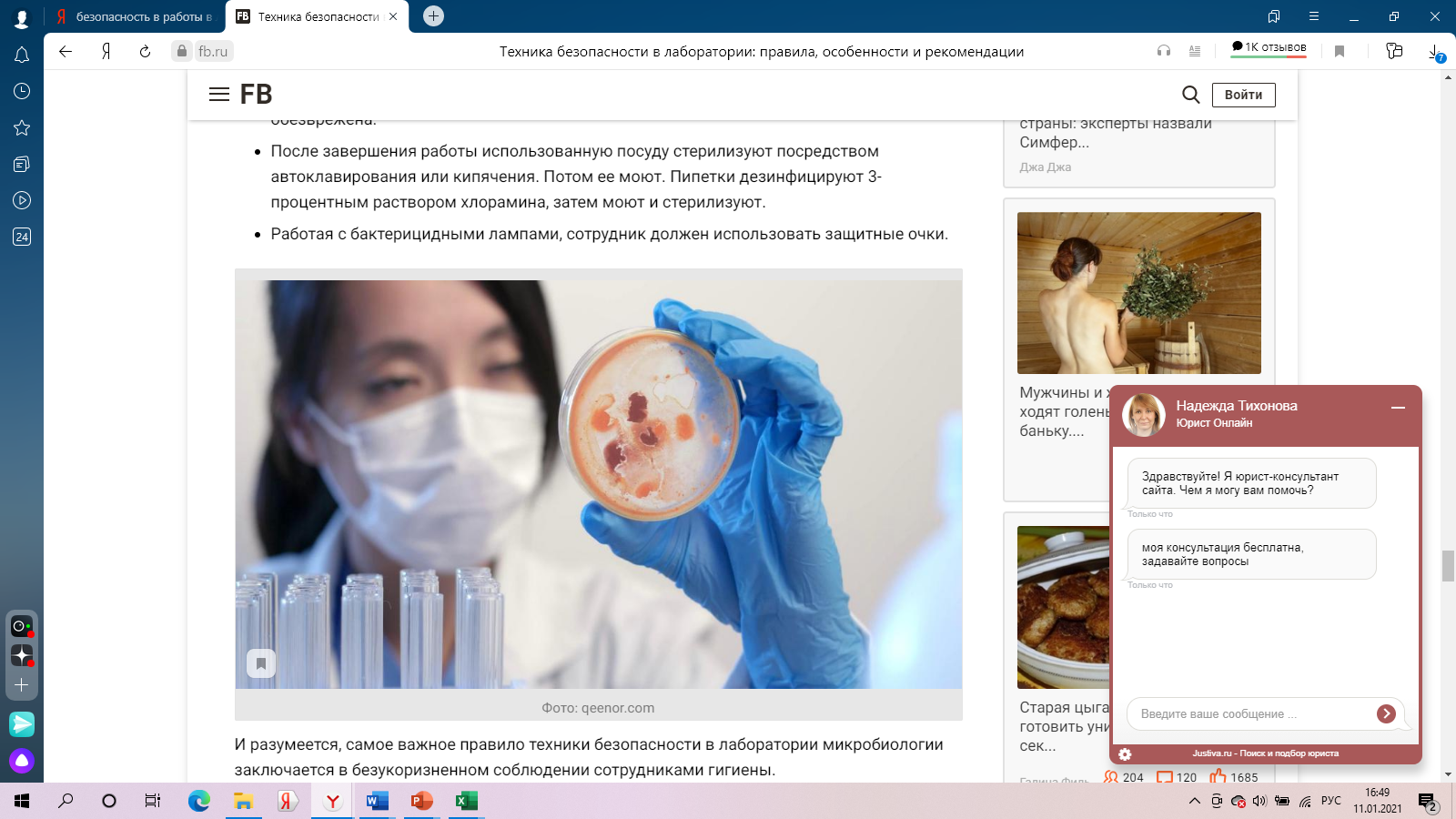 Методы гигиенических  исследований(продолжение)
7. Эпидемиологический метод- при изучении показателей заболеваемости, он связан с санитарно-статистическим методом. 
Это совокупность методик изучения изменений здоровья населения под влиянием различных эндогенных и экзогенных социальных и природных факторов. 
Эпидемиологический метод позволяет изучать здоровье коллектива или населения города, района, области путем анализа определенных медицинских учетных и отчетных документов, проведения медицинских обследований населения в амбулаторных и стационарных условиях с последующим расчетом показателей, характеризующих здоровье населения.
Методы гигиенических  исследований(продолжение)
7. Санитарно-статистический метод изучения здоровья населения основывается на данных официальных учетных документов и отчетов, содержащих информацию о состоянии здоровья населения. Учитывают заболеваемость, демографические показатели естественного движения населения, физическое развитие детей и подростков, уровни инвалидности и др. 
Статистические исследования включают 4 этапа:
1.	Составления программ и плана исследования;
2.	Сбор материала;
3.	Разработку данных;
4.	Анализ материала, составление выводов и предложений для внедрения результатов исследований в практику.
Санитарная статистика широко применяет метод математического анализа.
Методы гигиенических  исследований(продолжение)
8. Метод гигиенического эксперимента позволяет исследовать влияние различных факторов на организм человека и экспериментальных животных.
9. Лабораторное моделирование применяется для экспериментального установления: 
предельно допустимых концентраций и уровней (ПДК, ПДУ),
ориентировочных безопасных уровней воздействия (ОБУВ) и других показателей, которые называются  гигиеническими нормативами.
Широкое использование разнообразных методов в гигиенических исследованиях по изучению факторов окружающей среды и здоровья населения позволяет научно обосновать разработку: 
законодательных, 
нормативных документов, 
гигиенических регламентов и иных мероприятий, направленных на обеспечение санитарно-эпидемиологического благополучия и сохранение здоровья.
Спасибо за внимание